The Highly Anticipated Season 5 of Fortnite
Leaked Intro, Map Concepts, Collaborations, and More
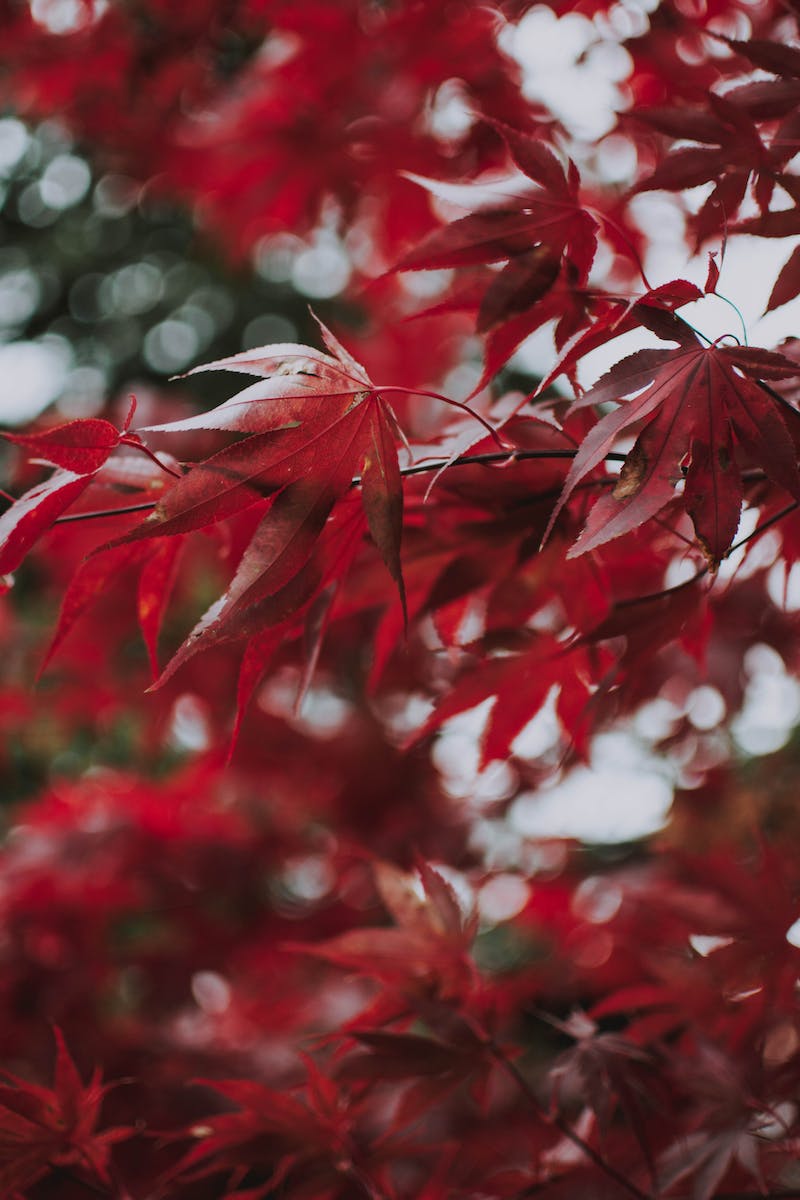 Leaked Intro of Season 5
• Intro of the fifth season of the fourth chapter of Fortnite leaked before release
• Watch the full trailer to reveal all the details of the future life event in Fortnite
Photo by Pexels
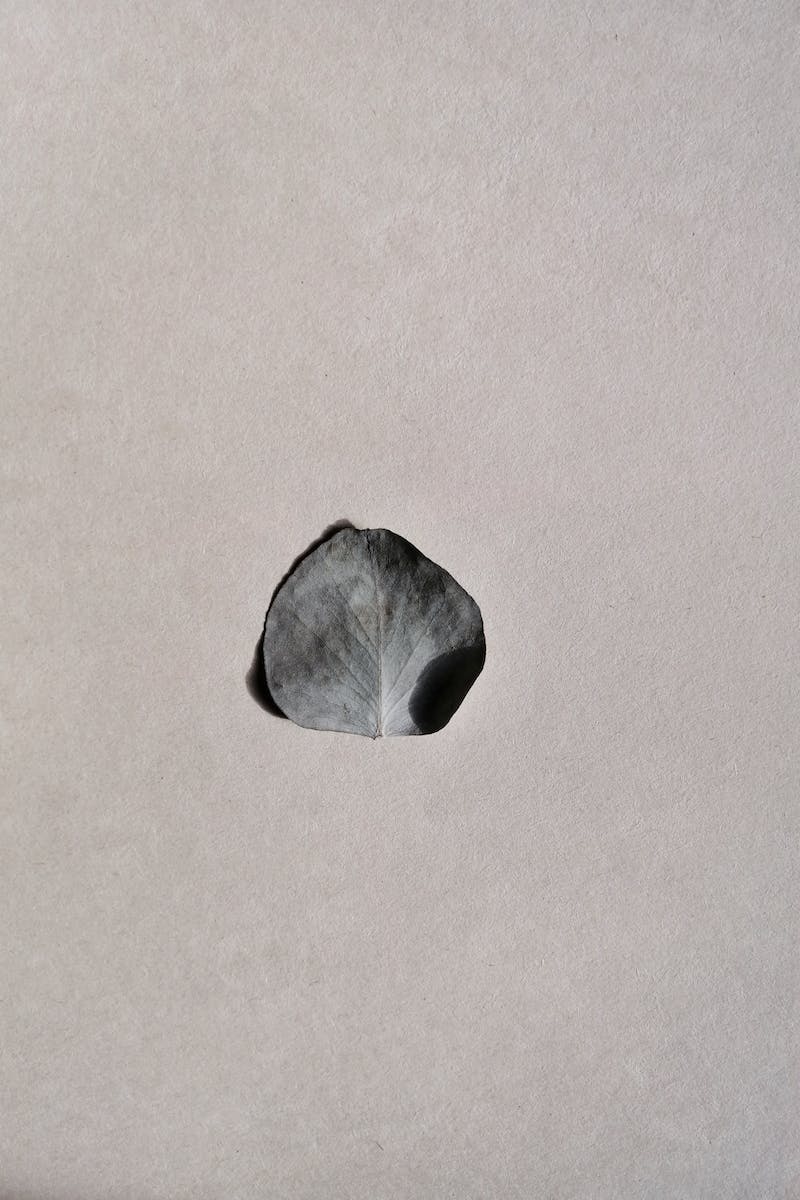 Map Concepts and Old Locations
• Data miners describe Season 5 to include old locations
• Several map concepts have been shared, choose your favorite in the comments
Photo by Pexels
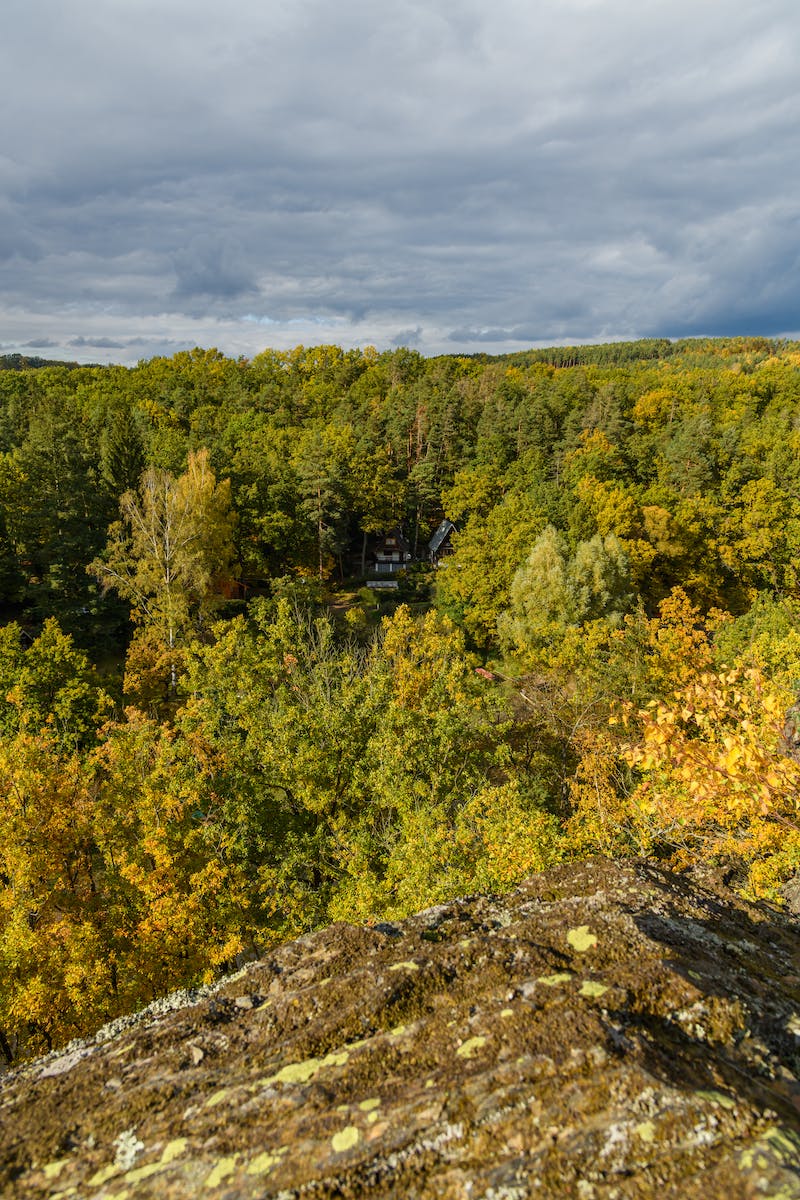 Collaborations in Season 5
• Microsoft plans to collaborate with Epic Games
• Possible collaborations with Call of Duty and Overwatch
Photo by Pexels
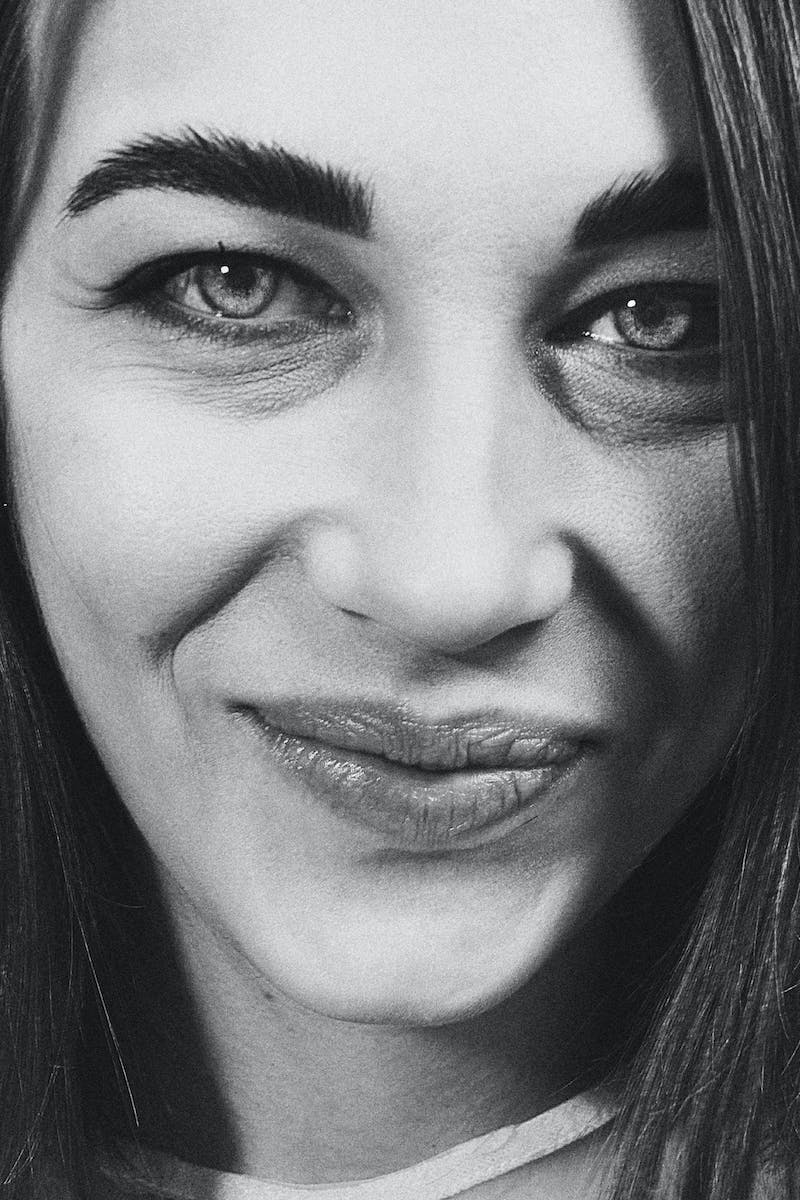 Jaie Skeleton Skin
• Jaie Skeleton skin expected to release in the Item Shop
• Previous teaser in the Item Shop, new release date set for October 20
Photo by Pexels
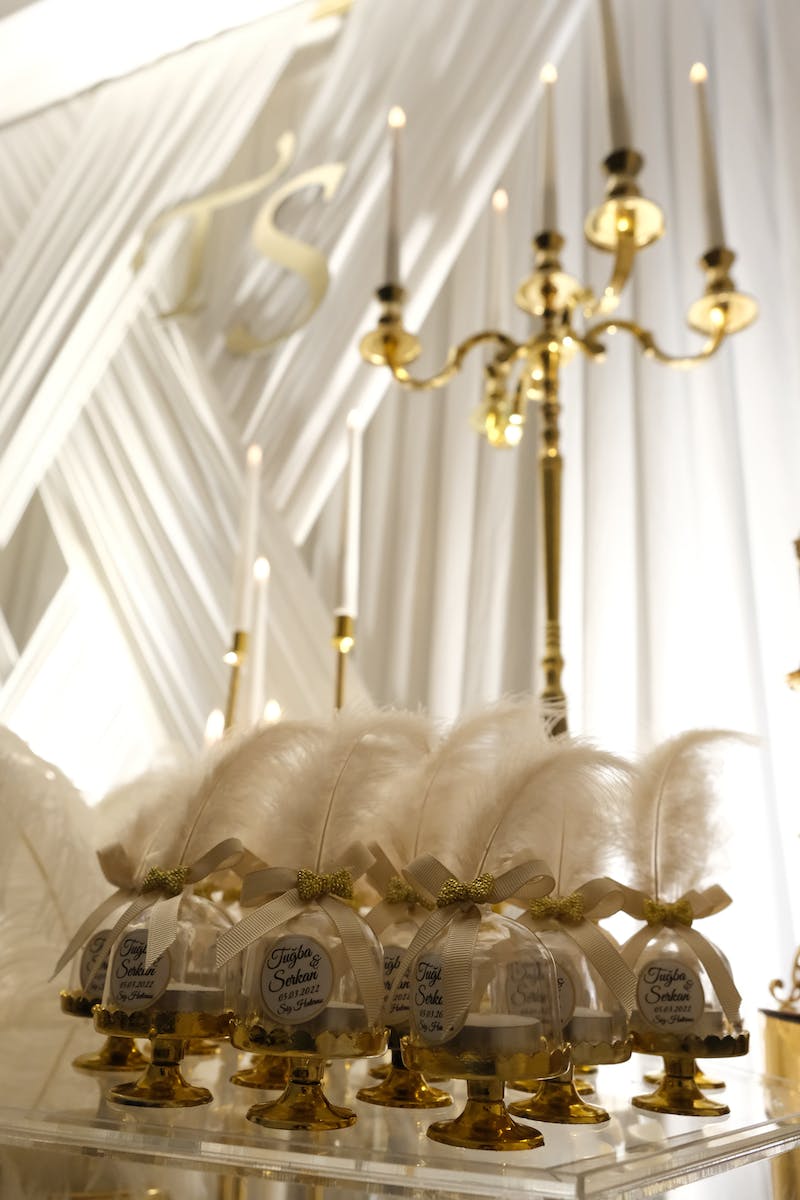 Giveaway and Conclusion
• Opportunity to win Crew, Battle Pass, or bundle from the Item Shop
• Subscribe, like the video, and comment to participate
• Stay tuned for updates on Fortnite Season 5
Photo by Pexels